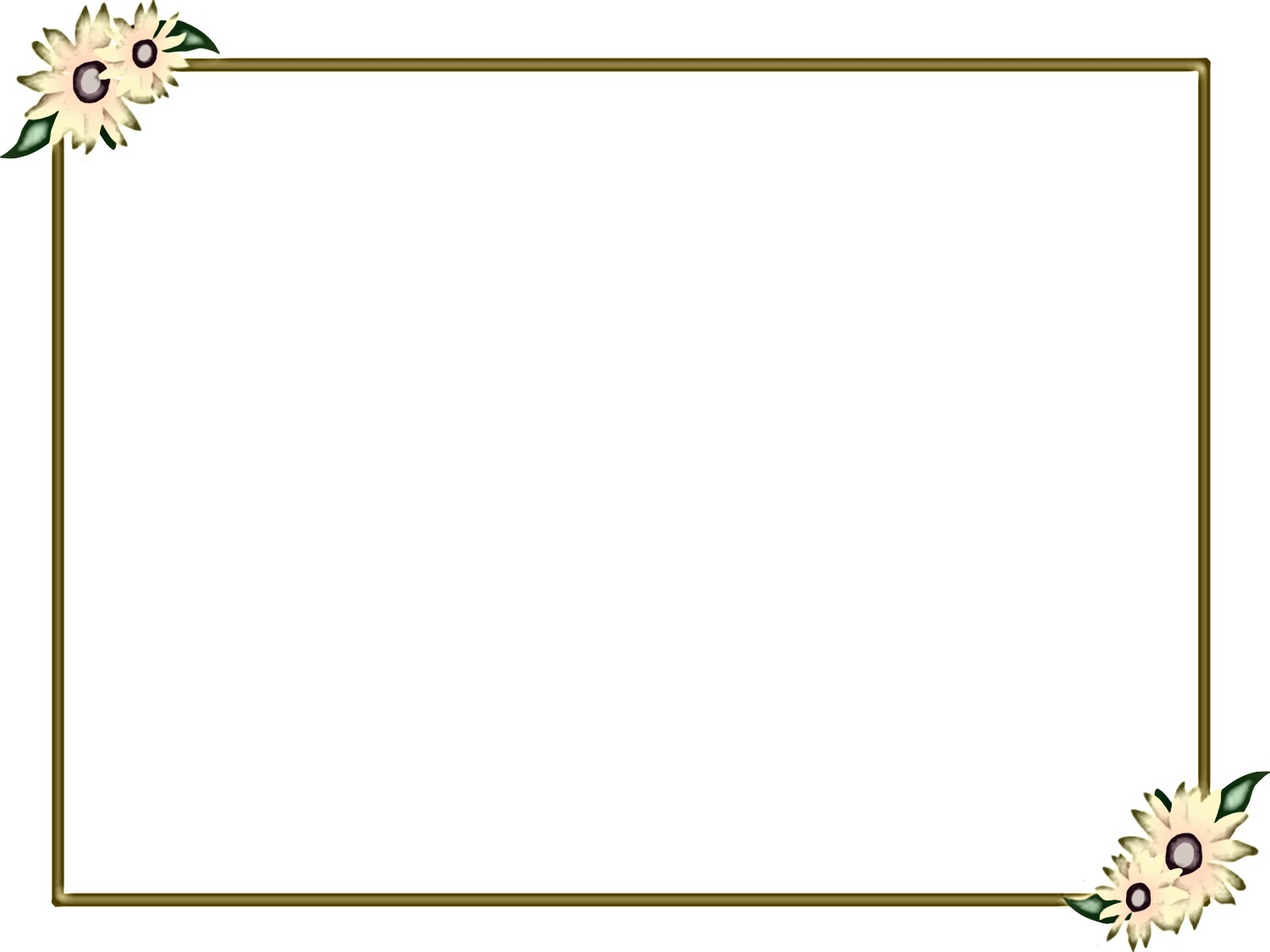 Unit 10
SOURCES OF ENERGY
LESSON 3
A CLOSER LOOK 2
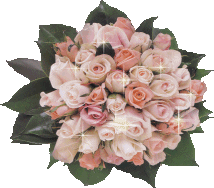 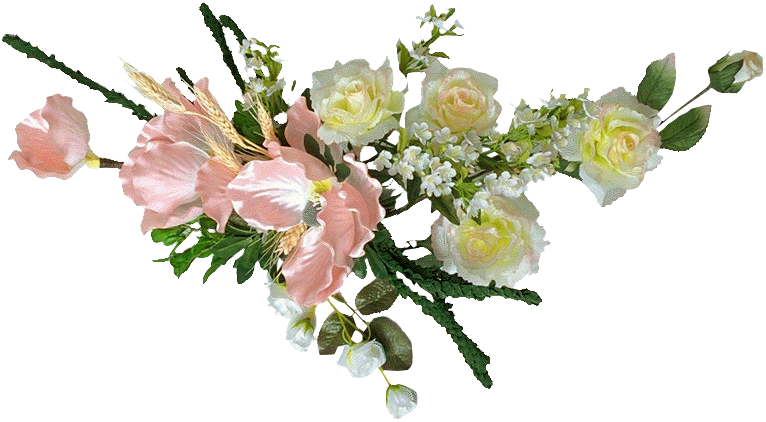 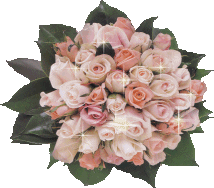 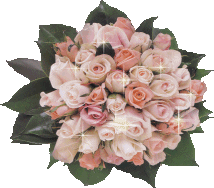 I. GRAMMAR
1. THE FUTURE CONTINUOUS ( THÌ TƯƠNG LAI TIẾP DiỄN)
Diễn tả hành động, sự việc đang xảy ra tại một thời điểm xác định trong tương lai
(+)   S   +  will be  +  V- ing + …
(- )   S   +  will not be  +  V- ing  + …
(?)   Will  + S  + be  +  V-ing + … ?
* Từ nhận biết:
by 2025 (by + năm tương lai)
at 8.00 tomorrow morning
on Sunday this time, next week/ month/ year/ summer, ….
I. GRAMMAR
2. THE SIMPLE FUTURE IN PASIVE FORM.  ( THÌ TƯƠNG LAI Ở BỊ ĐỘNG)
(+)   S   +  will be  +  VPII + …
(- )   S   +  will not be  + VPII + …
(?)   Will  + S  + be  + VPII + … ?
* Example
- Solar panels will be put on the roof of the houses.
- The exercises will be finished tomorrow.
II. PRACTICE
1. Complete the sentences, using the future continuous tense. (Ex. 1/ p. 41)
1, will be putting
2, will be taking
3, will be installing
4, will be spending
5, will be using
II. PRACTICE
2. Complete the conversation with the verbs in brackets (simple future or future continuous tense). (Ex. 2/ p. 41)
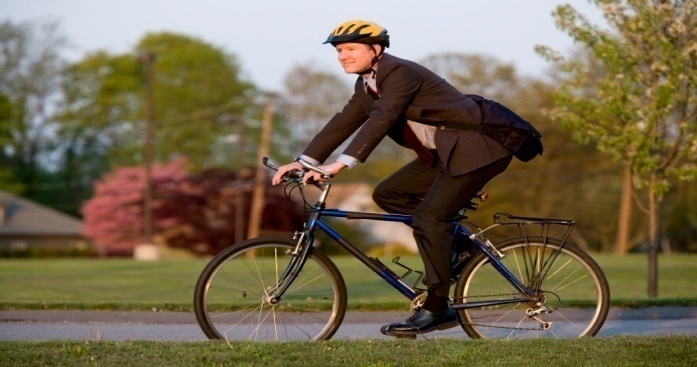 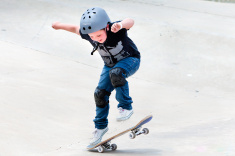 1, will watch
2, will we put
3, will be having
4, will / travel
5, will walk or cycle
7, will be going
6, will be cycling
II. PRACTICE
3. Complete the magazine article with the passive form of the verbs below.  (Ex. 5/ p. 41)
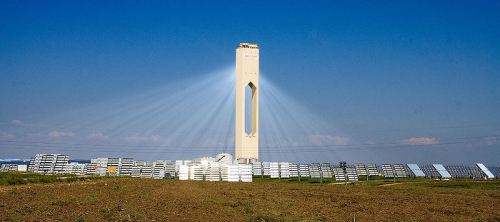 1, be provided
2. be used
3, be placed
5, be solved
4, be stored
III. FURTHER PRACTICE
1. Write what these students will be doing tomorrow afternoon. (Ex. 2/ p. 41)
2. Change these sentences into the passive voice. 
(Ex. 6/ p. 42)
3. Look at the pictures and write what will be done in the future. (Ex. 7/ p. 42)
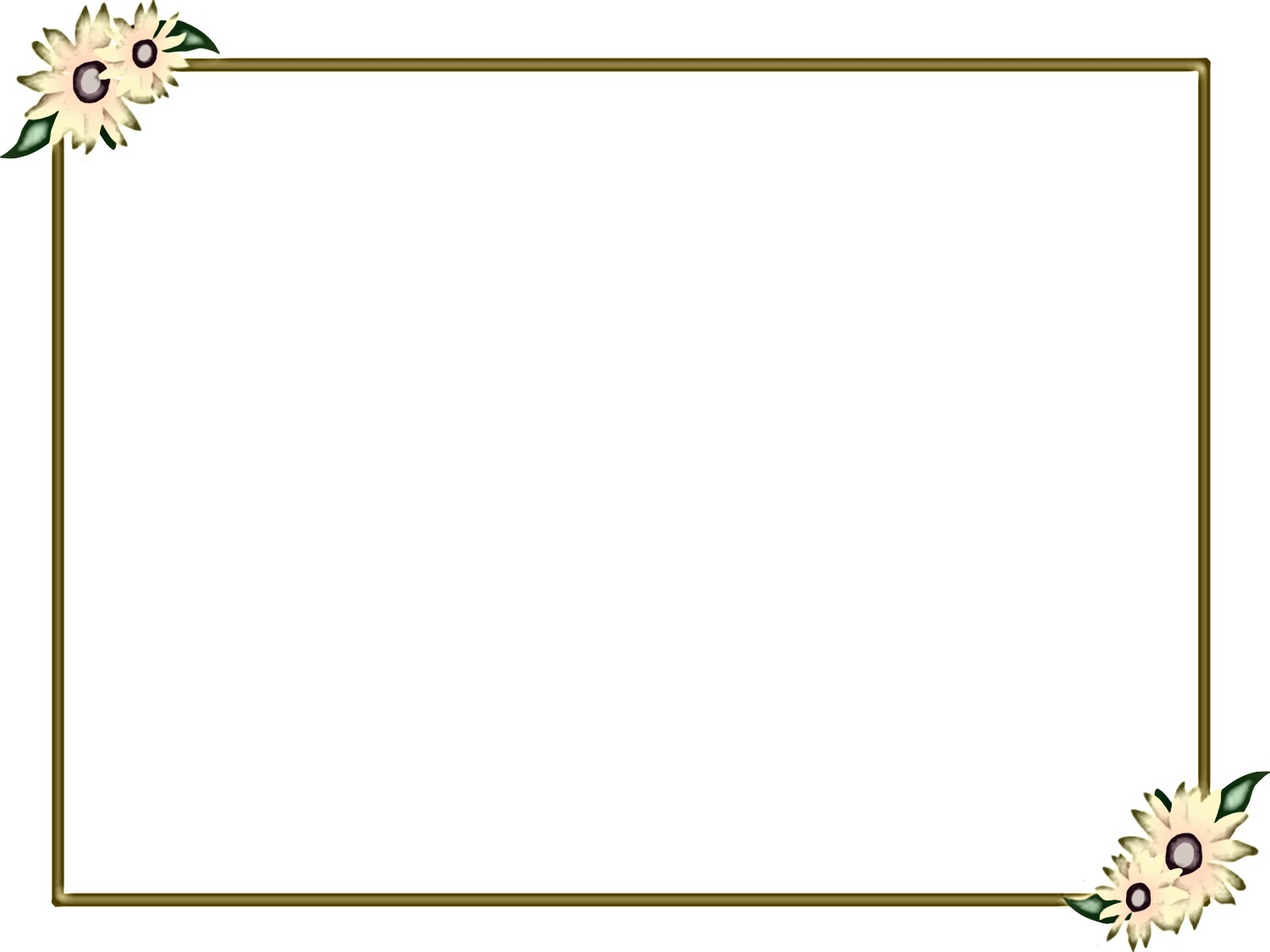 GAME:Lucky red apples
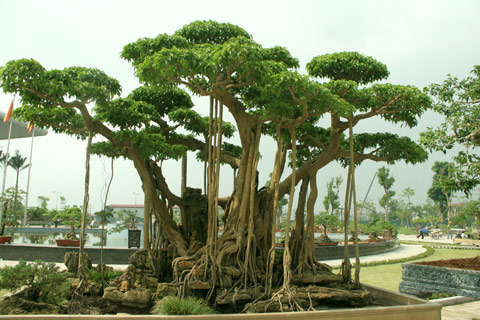 5
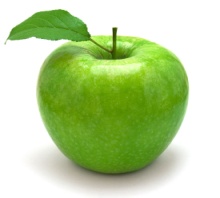 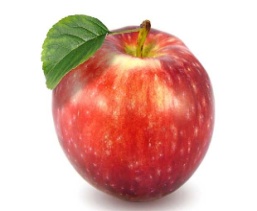 7
3
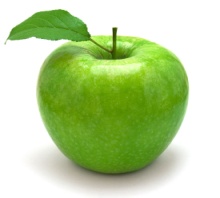 13
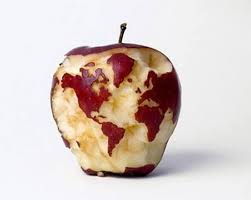 11
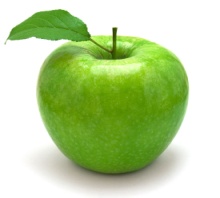 2
8
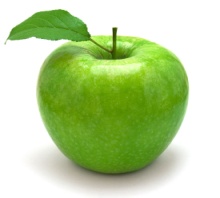 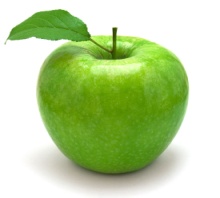 1
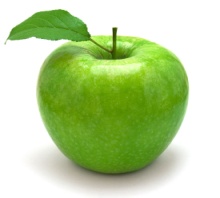 9
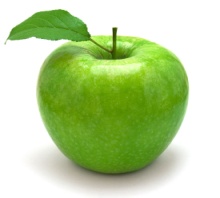 12
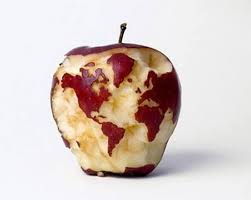 14
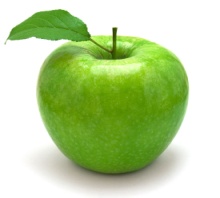 6
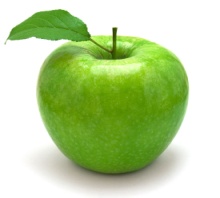 10
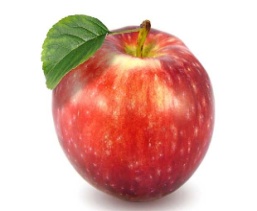 4
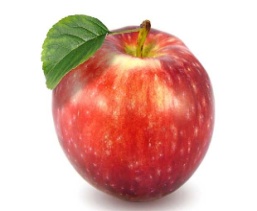 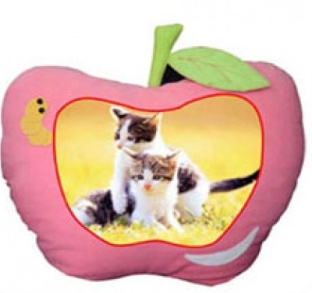 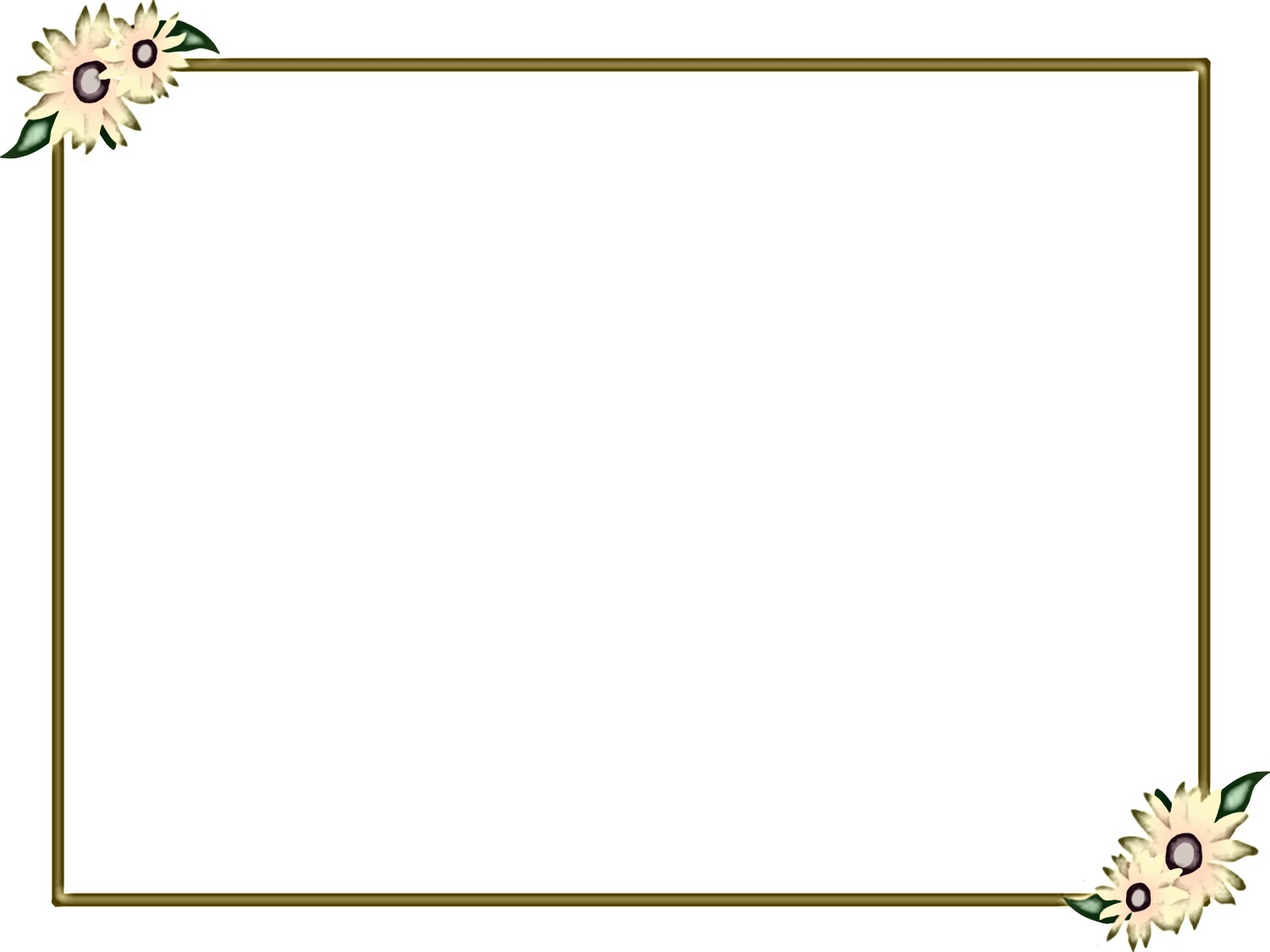 1. Write what these students will be doing tomorrow afternoon. (Ex. 2/ p. 41)
2, Helen /put solar 
    panels in the playground.
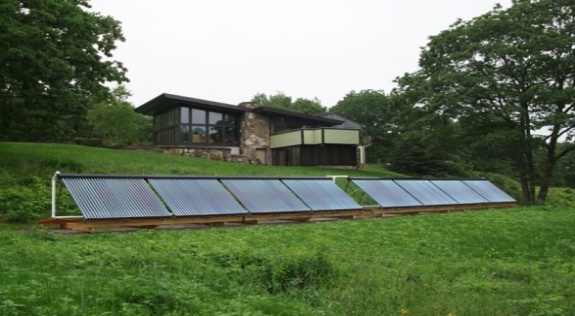 2, Helen will be putting solar panels in the playground.
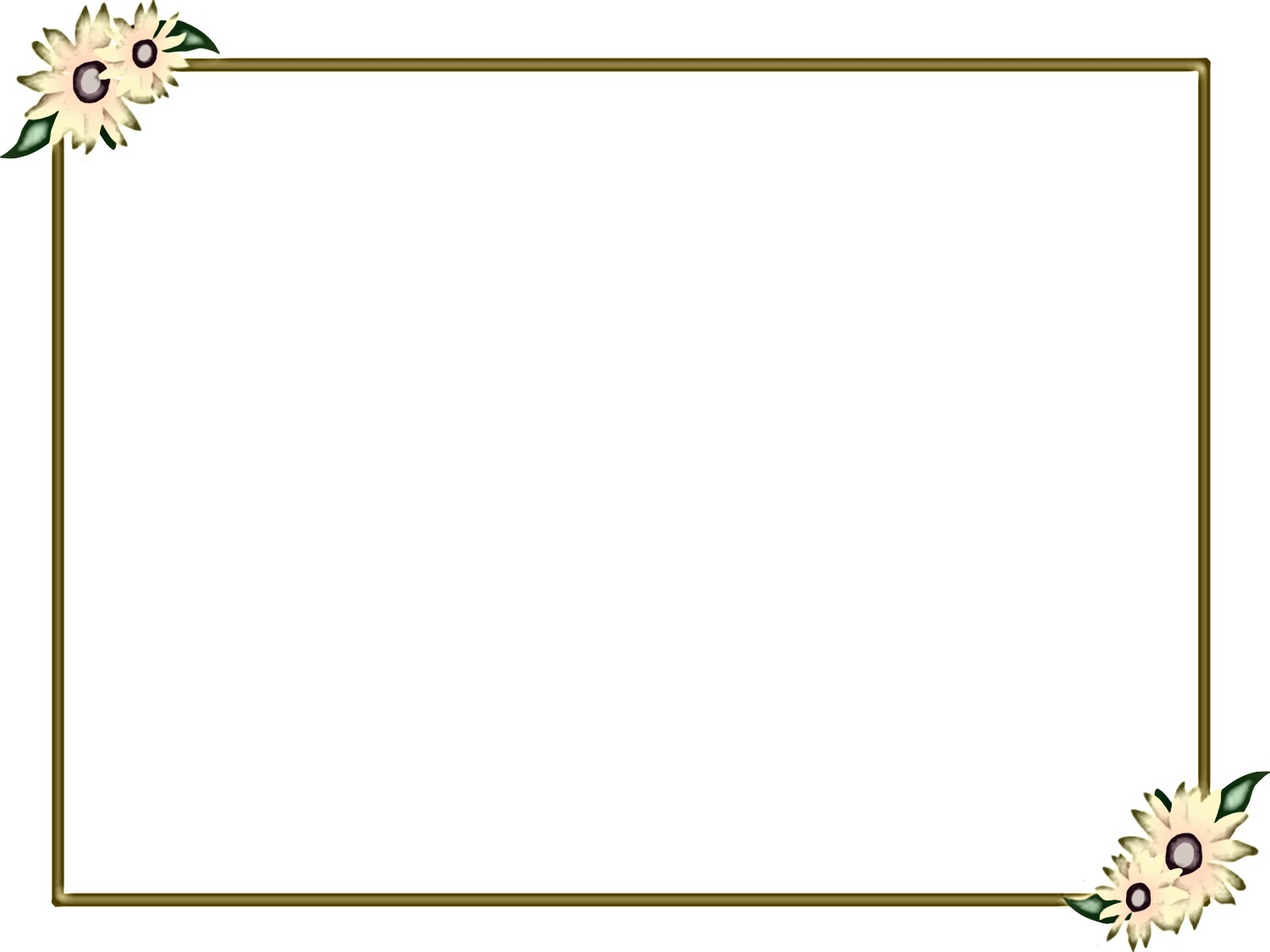 1. Write what these students will be doing tomorrow afternoon. (Ex. 2/ p. 41)
3, Susan /check cracks 
    in the water pipes.
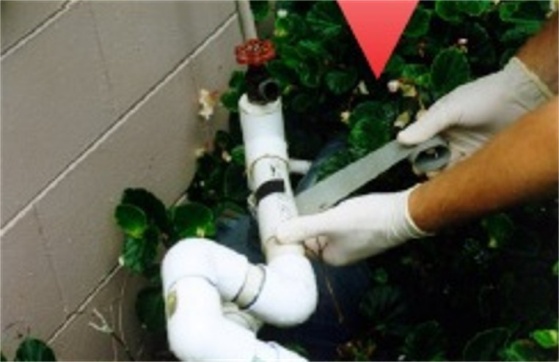 3, Susan will be checking cracks in the water pipes.
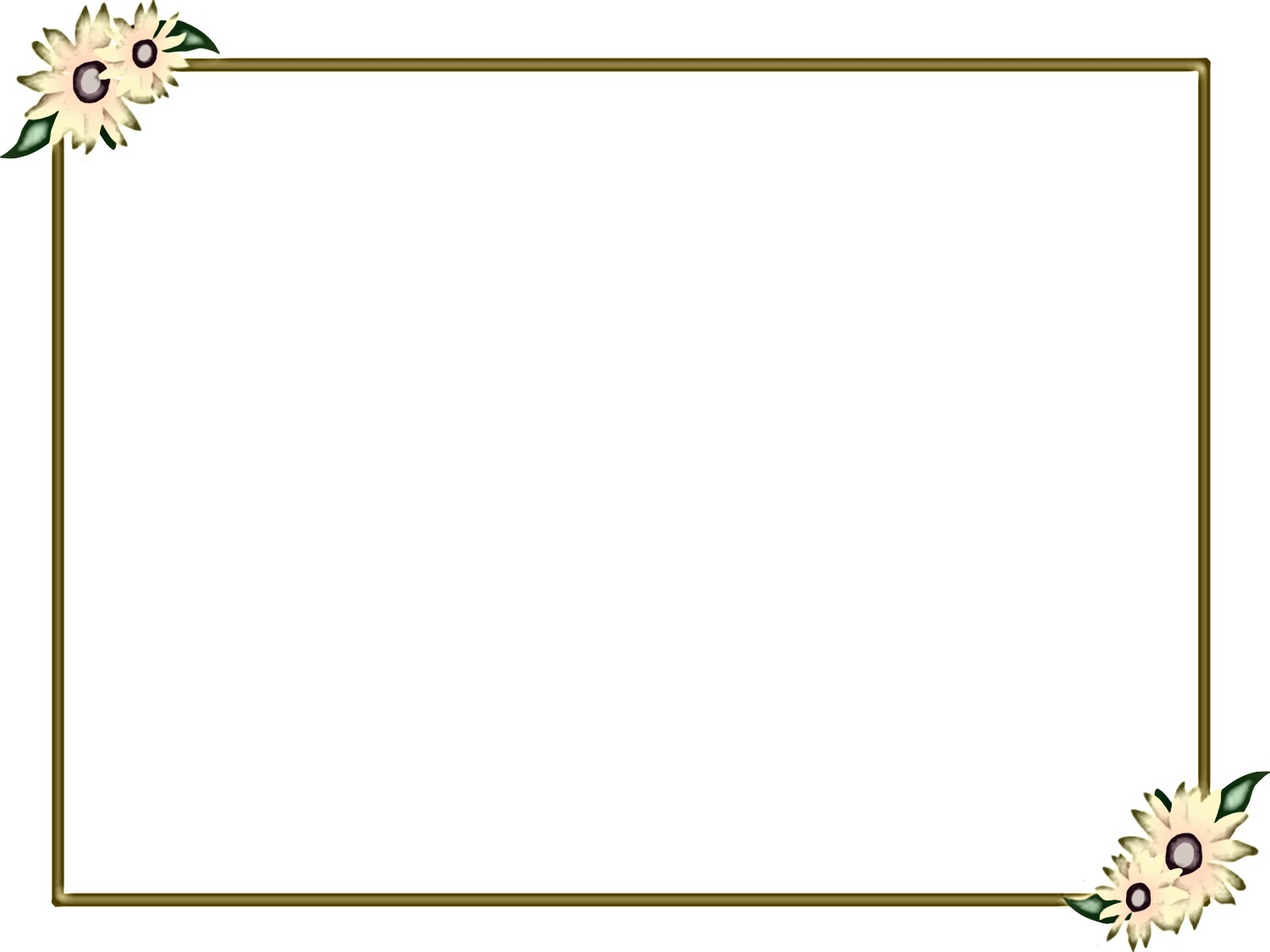 1. Write what these students will be doing tomorrow afternoon. (Ex. 2/ p. 41)
5, Kate /show a film on 
    types of renewable energy  sources.
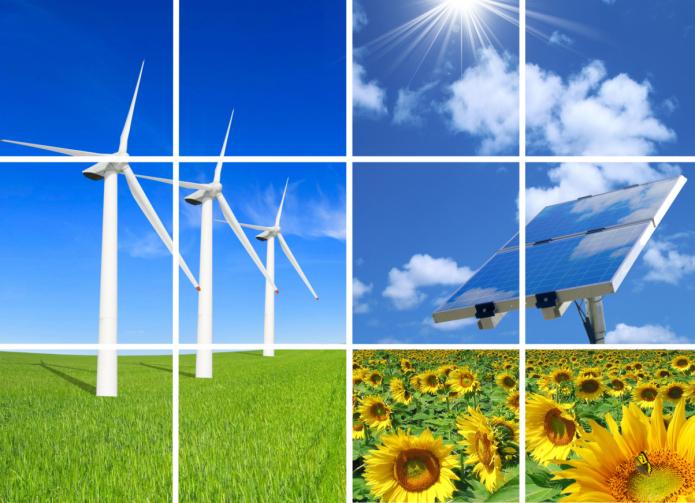 Kate will be showing a film on  types of renewable energy sources.
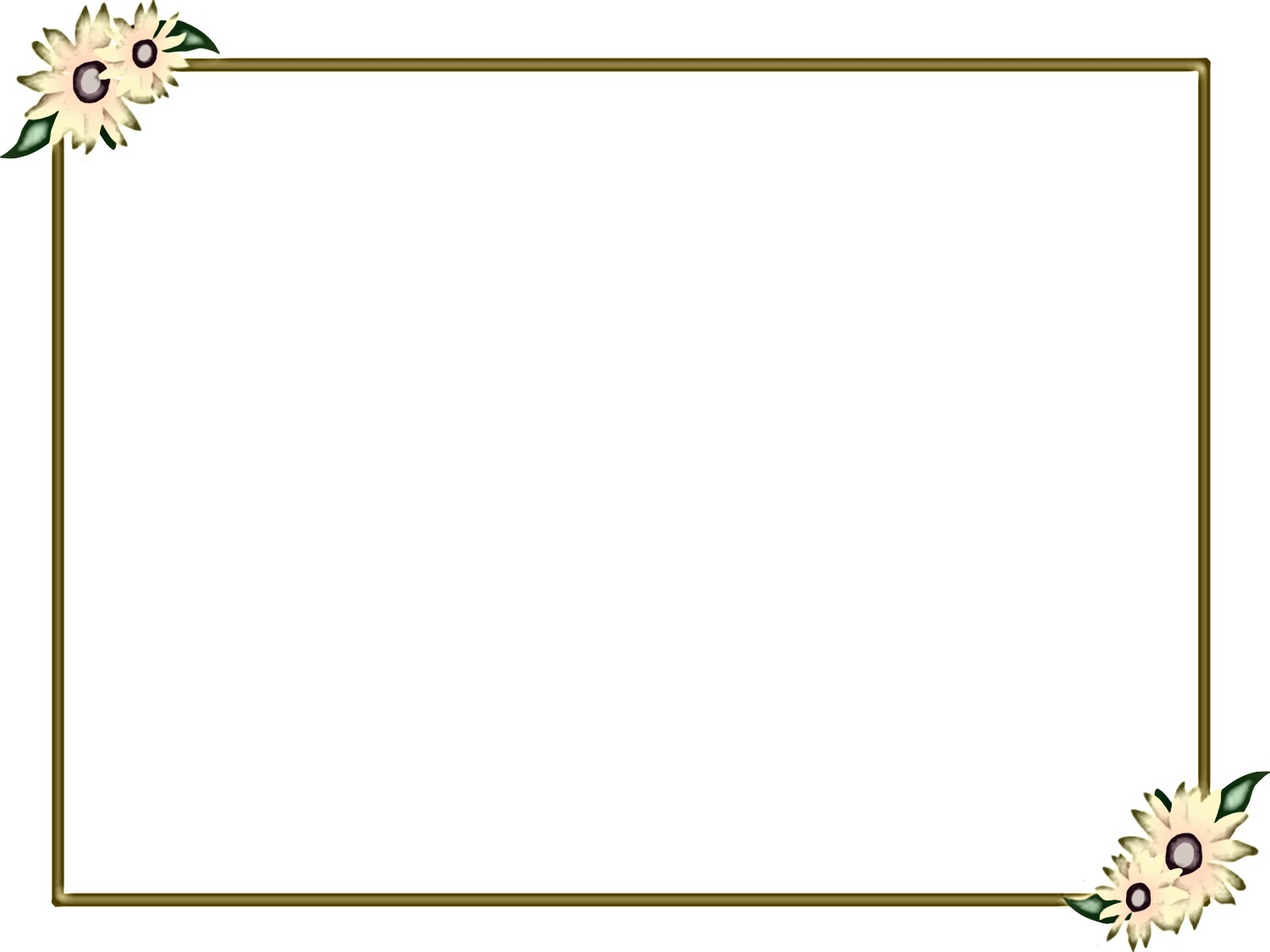 2. Change these sentences into the passive voice. 
(Ex. 6/ p. 41)
1. WE will use WAVES as an environmentally 
     friendly energy source.
Waves will be used as an environmentally 
     friendly energy source.
Waves will _______________
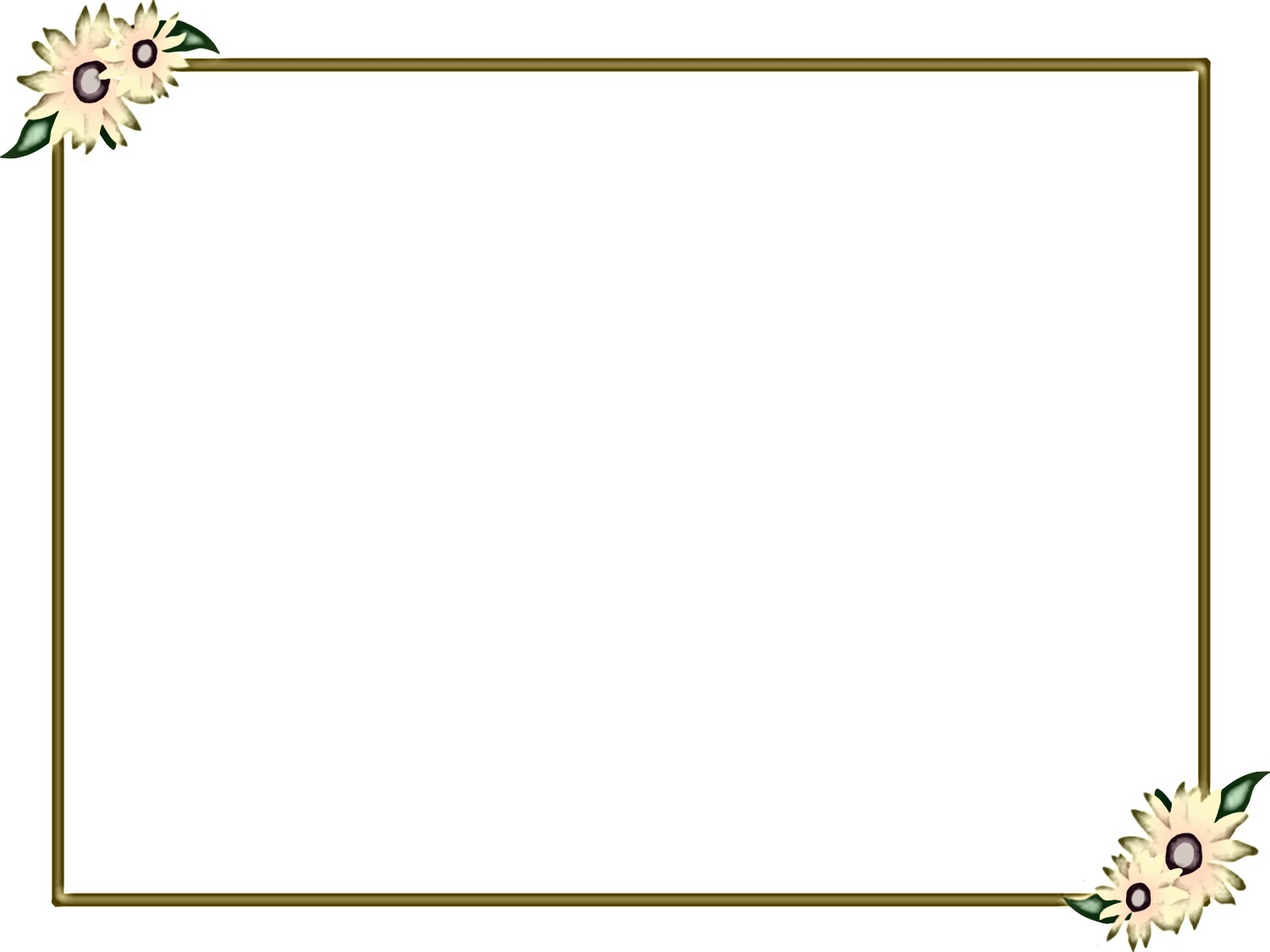 2. Change these sentences into the passive voice. 
(Ex. 6/ p. 41)
2. They will install A network of wind turbines to  make electricity.
A network of wind turbines will be installed to  make electricity.
A network of wind turbines will _______________
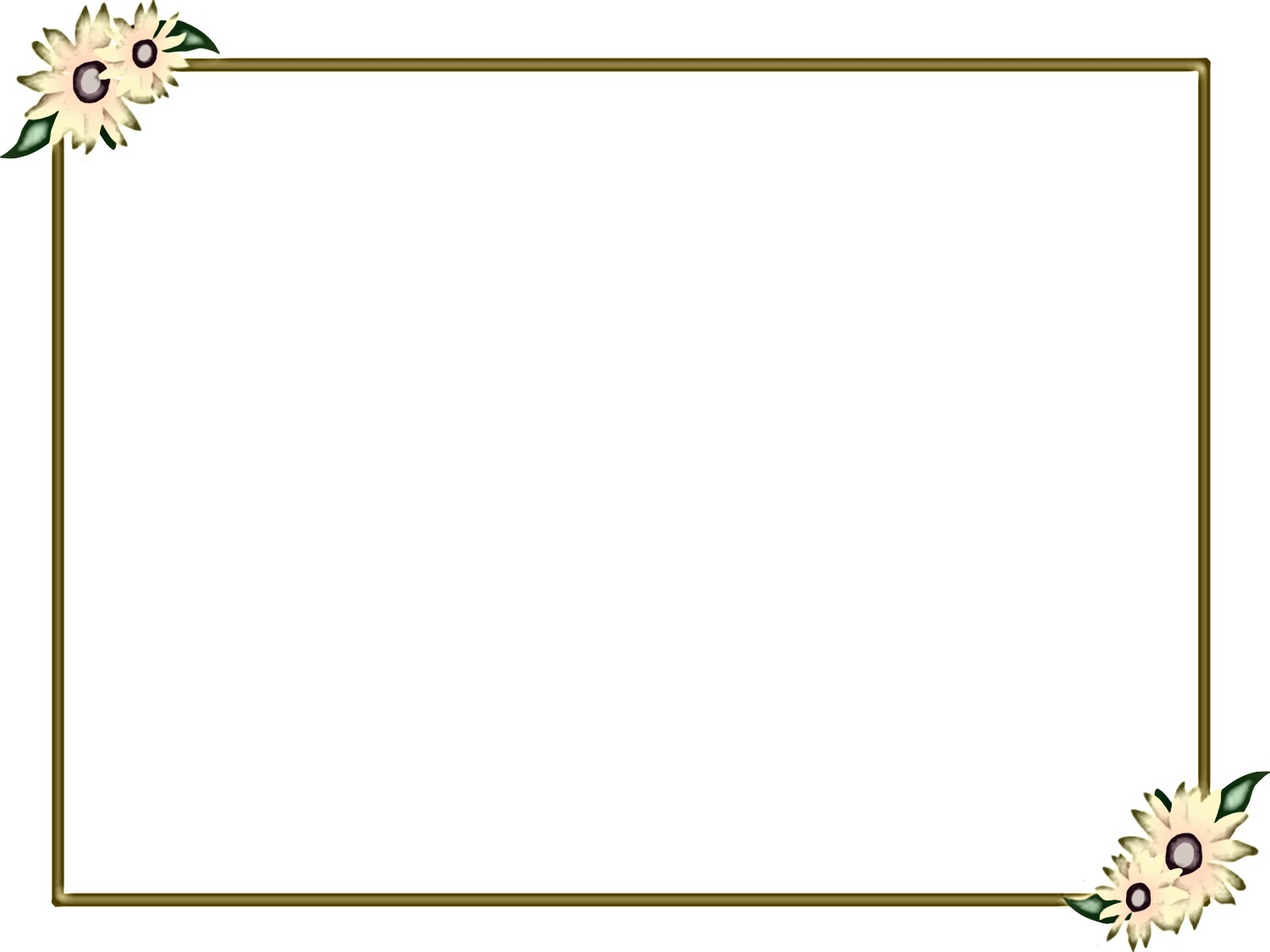 2. Change these sentences into the passive voice. 
(Ex. 6/ p. 41)
3. In the countryside , people will burn plants to
    produce heat.
In the countryside , plants will be burnt to
    produce heat.
In the countryside , plants will _______________
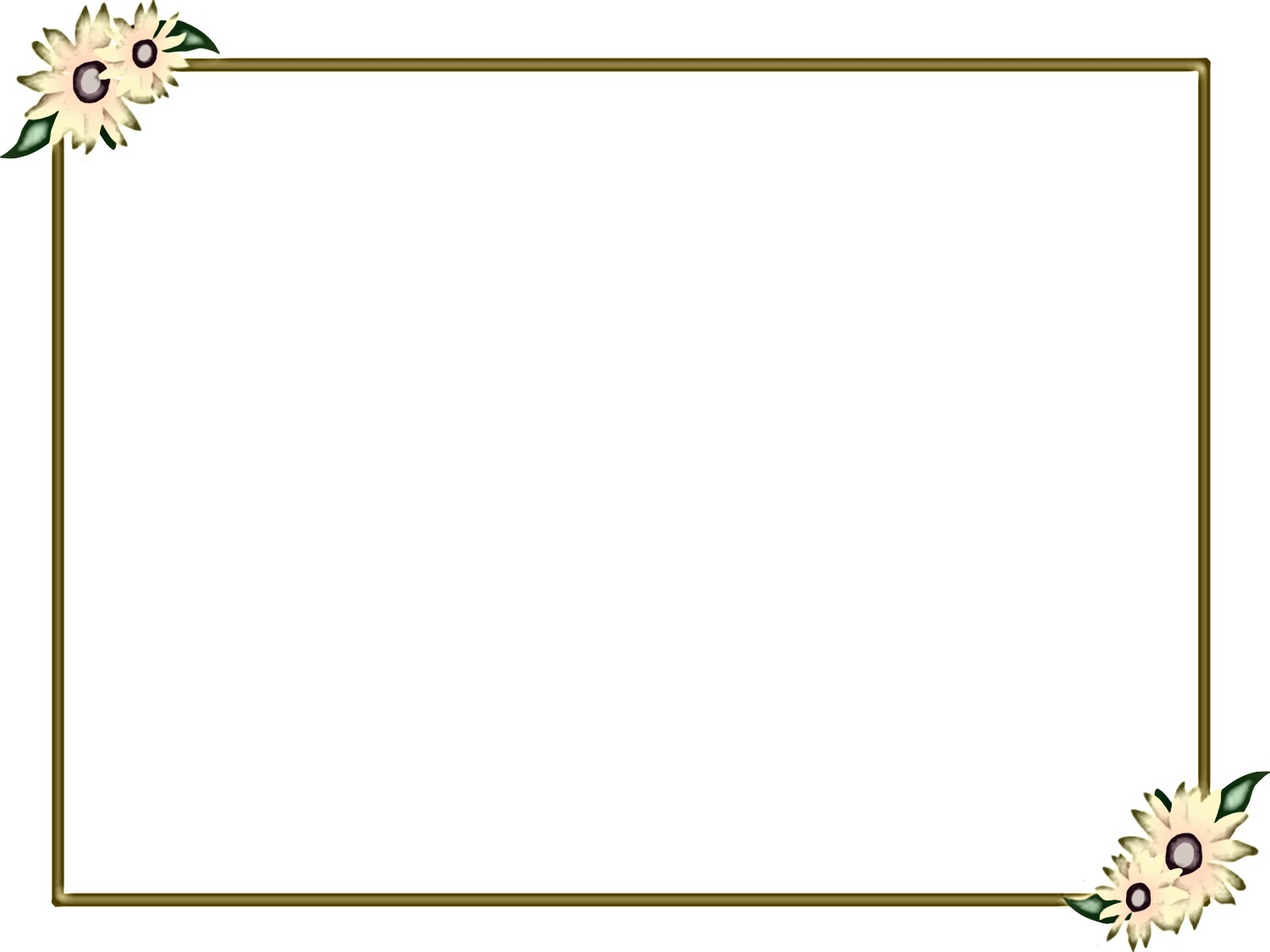 2. Change these sentences into the passive voice. 
(Ex. 6/ p. 41)
5. We will develop Alternative sources of energy.
Alternative sources of energy will be developed.
Alternative sources of energy will _______________
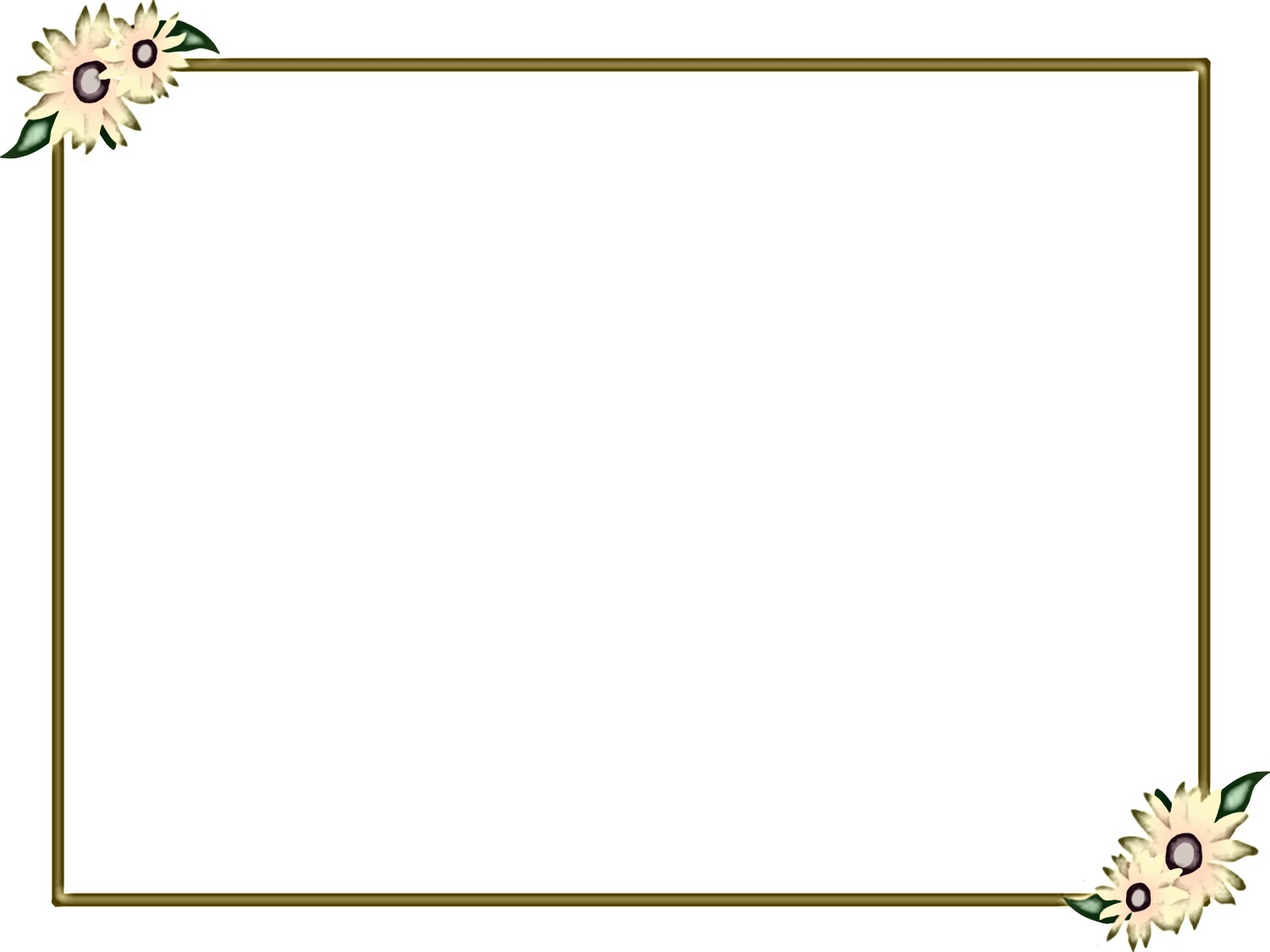 3. Look at the pictures and write what will be done in the future. (Ex. 7/ p. 42)
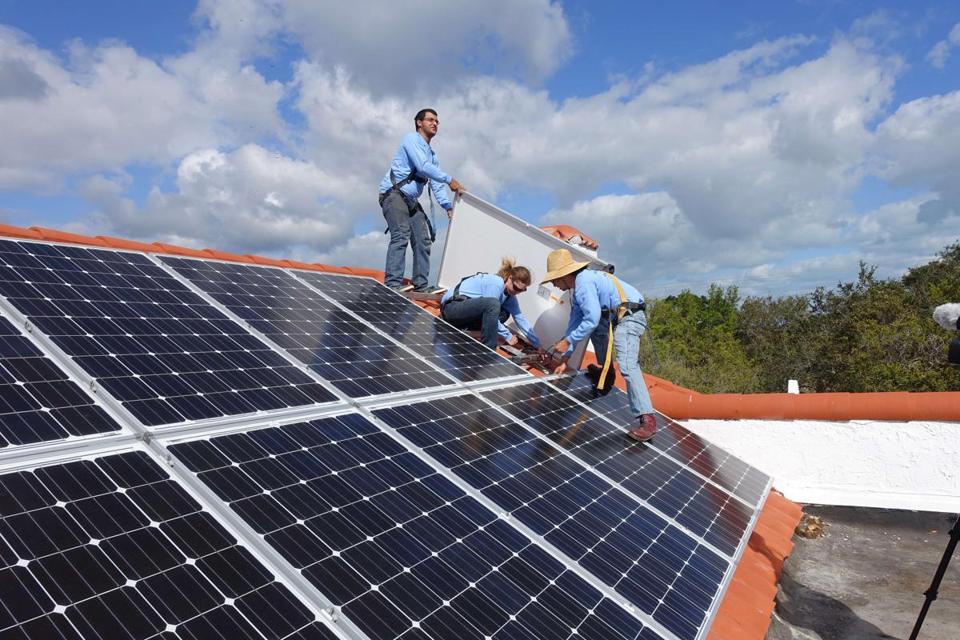 Solar panels will be put / installed on the roof of the buildings.
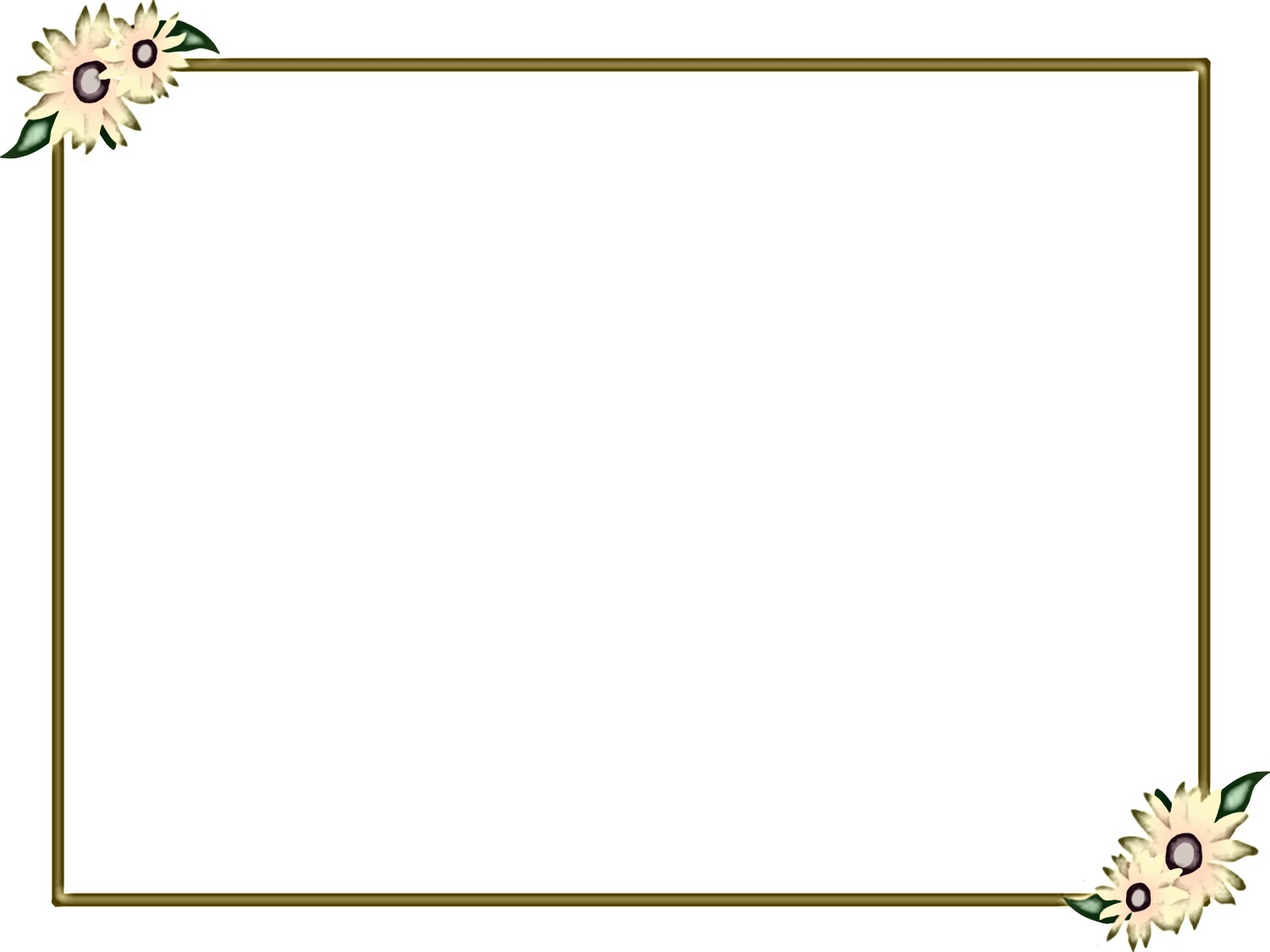 3. Look at the pictures and write what will be done in the future. (Ex. 7/ p. 42)
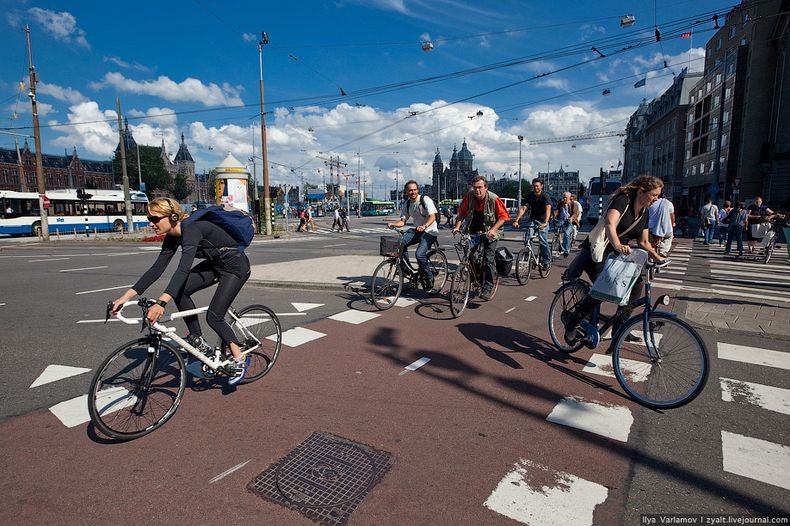 Bicycles will be used to travel in the city.
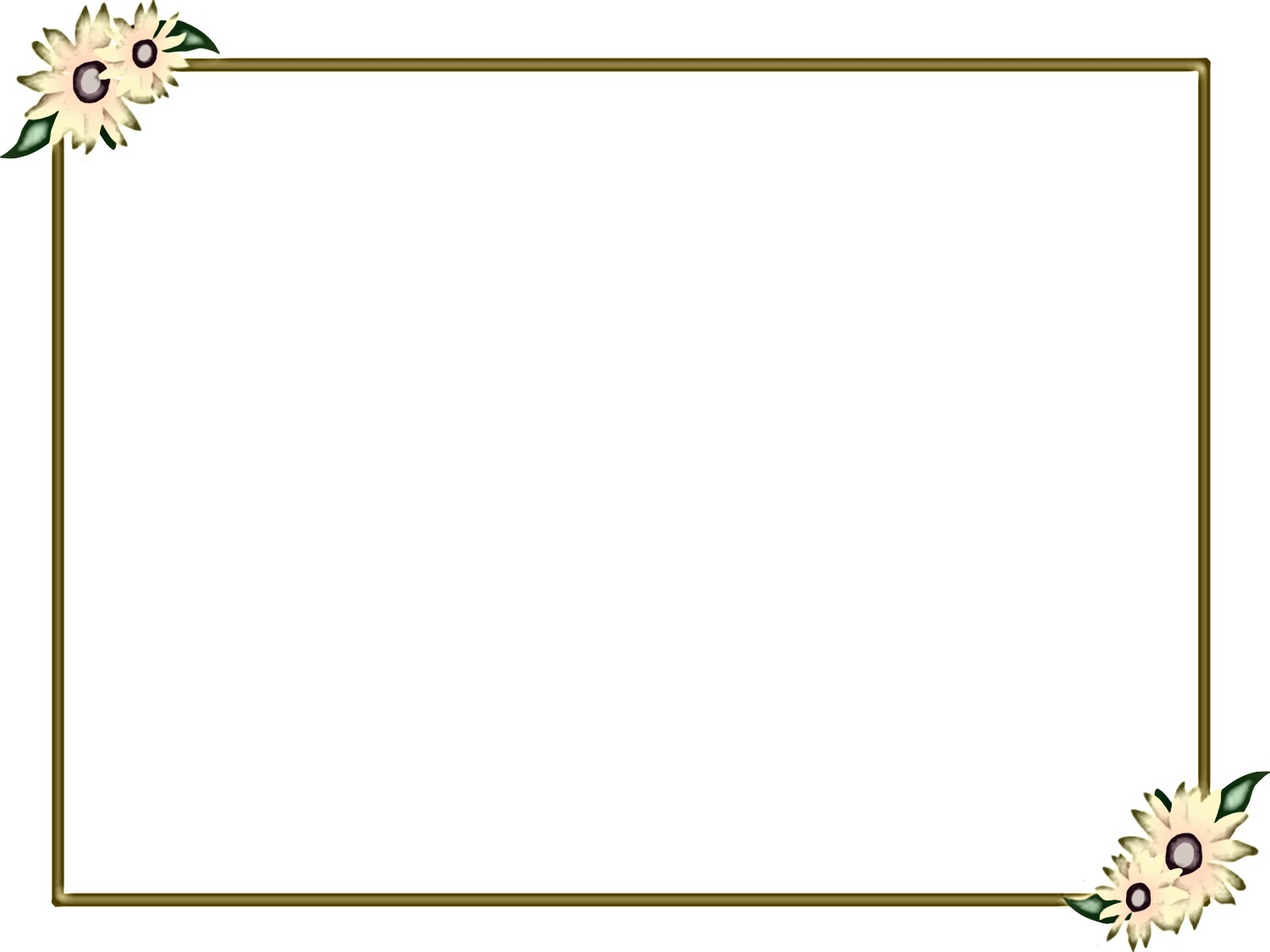 AT HOME
Learn all the grammar by heart.
 Do all exercises again. 
 Be ready for COMMUNICATION .
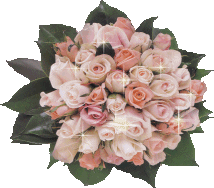 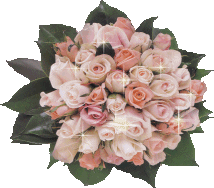 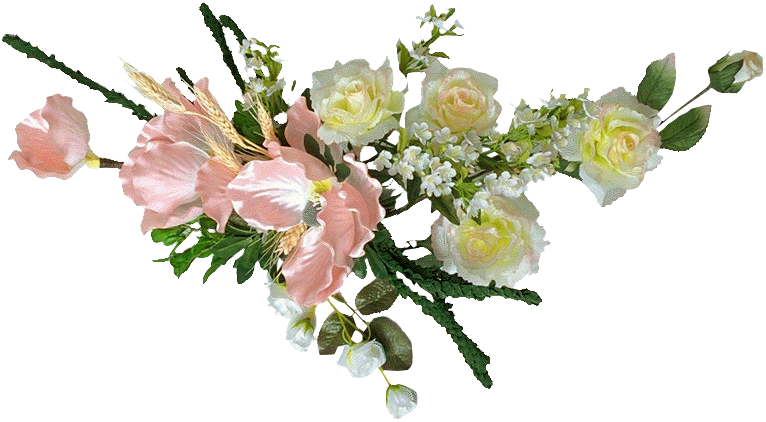 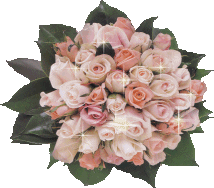 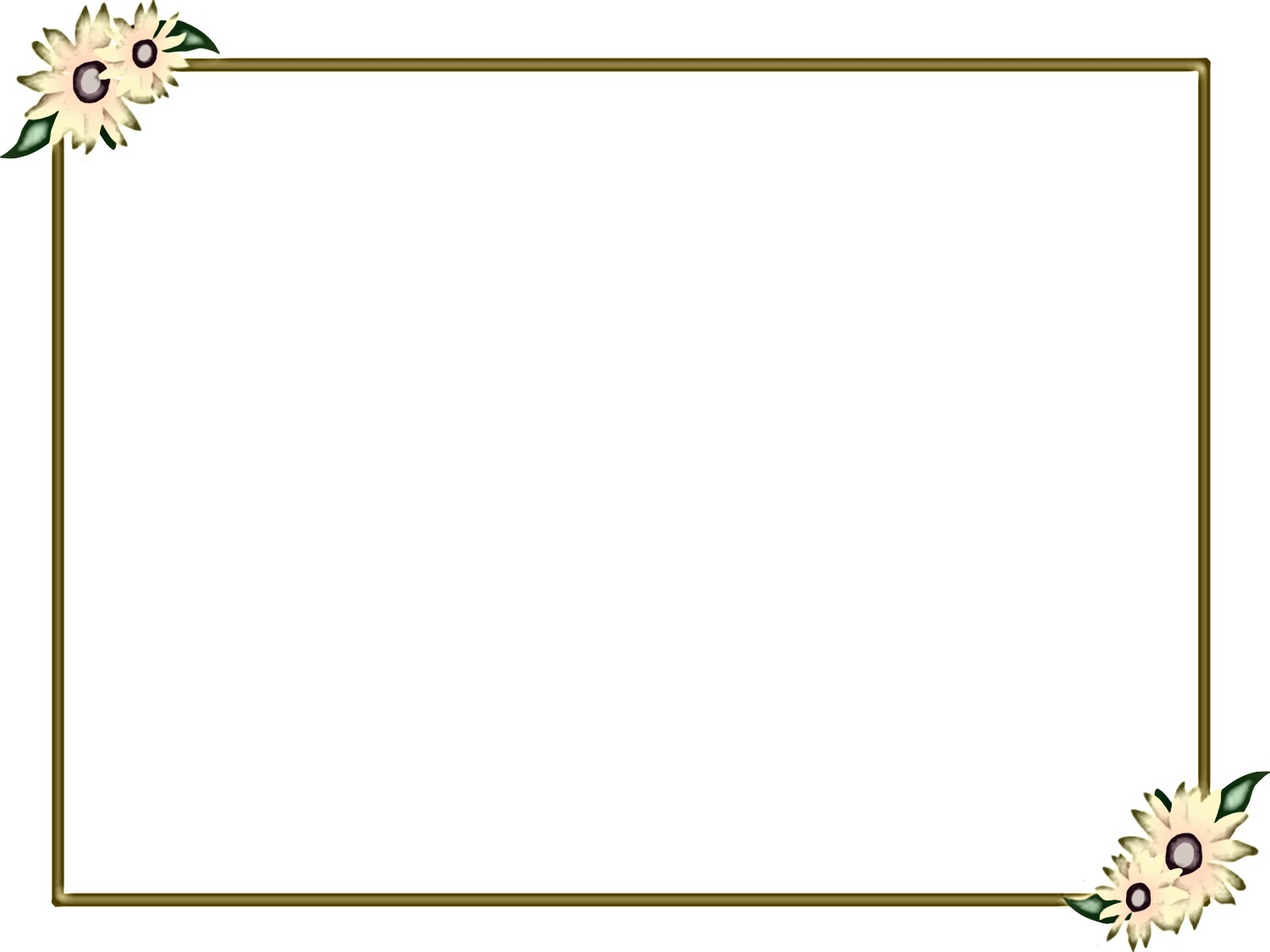 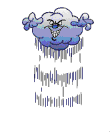 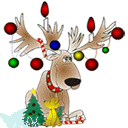 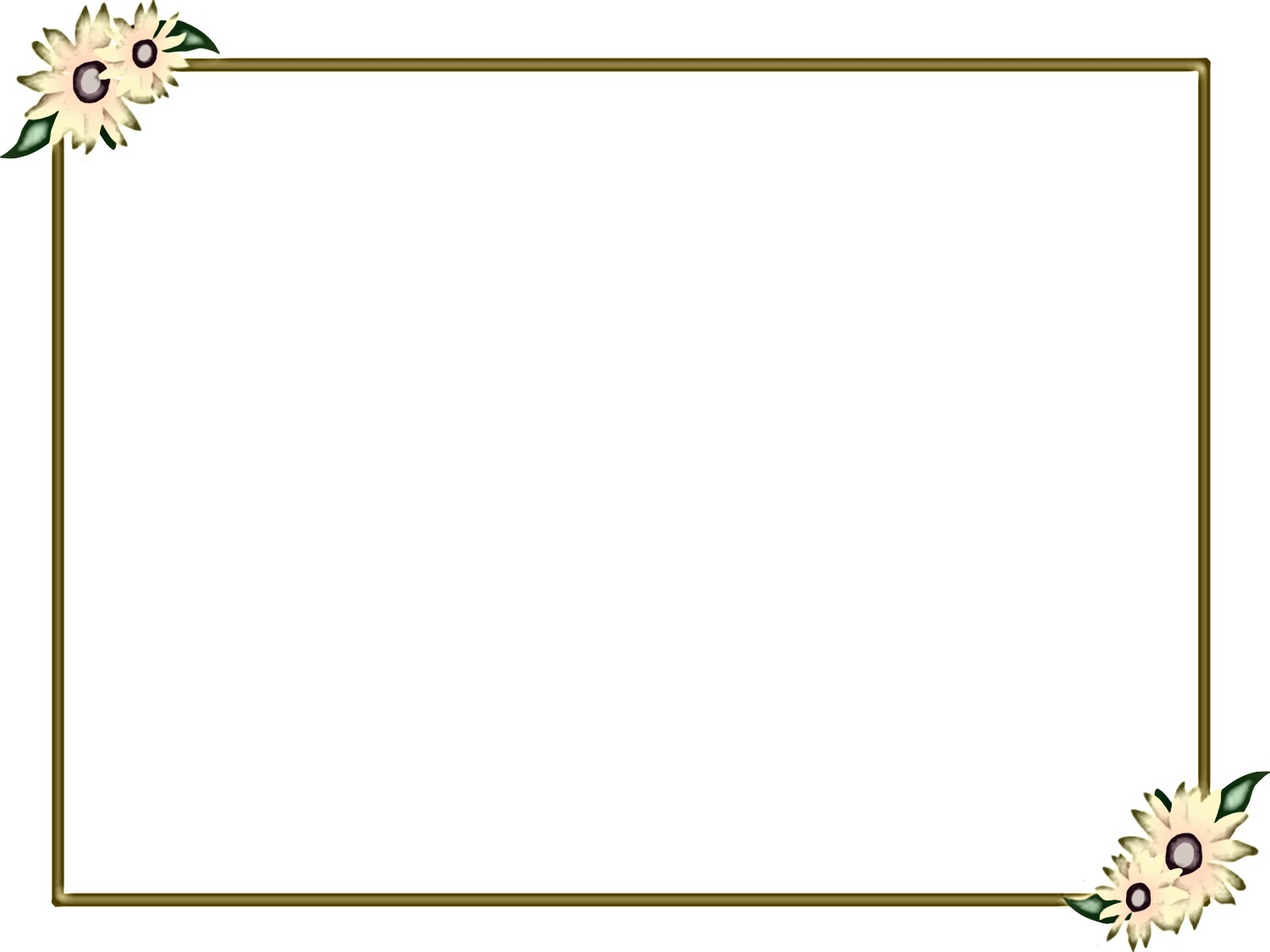 Good bye and see you again!
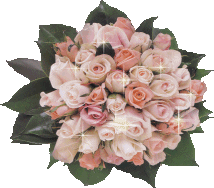 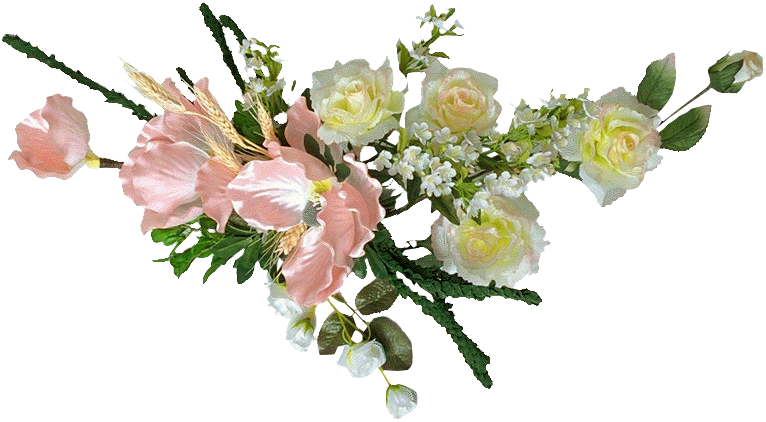 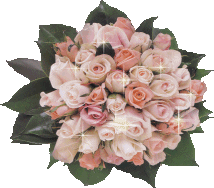 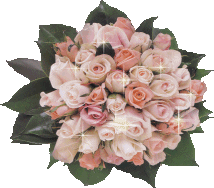